Ambassadors
Text: 
II Corinthians 5:20
Ambassadors
[Speaker Notes: By Nathan L Morrison for Sunday August 28th, 2022
All Scripture given is from the NASB, unless otherwise stated

For further study, or if questions, please Call: 804-277-1983 or Visit www.courthousechurchofchrist.com]
Intro
II Corinthians 5:20
Therefore, we are ambassadors for Christ, as though God were making an appeal through us; we beg you on behalf of Christ, be reconciled to God.
Ambassadors
[Speaker Notes: I.	II Corinthians 5:20: Paul said of reconciliation (5:18-21) to God, “Therefore, we are ambassadors for Christ, as though God were making an appeal through us; we beg you on behalf of Christ, be reconciled to God.”
A.	Eph. 6:20: Paul said he was an ambassador of the gospel in chains (6:18-20). 
Eph 6:18  With all prayer and petition pray at all times in the Spirit, and with this in view, be on the alert with all perseverance and petition for all the saints, 
Eph 6:19  and pray on my behalf, that utterance may be given to me in the opening of my mouth, to make known with boldness the mystery of the gospel, 
Eph 6:20  for which I am an ambassador in chains; that in proclaiming it I may speak boldly, as I ought to speak.]
Intro
What is an Ambassador?
A diplomatic official sent by one nation to another as its resident representative.
An authorized messenger or representative, or promoter of a specified activity.
An ambassador of the country he/she represents often resides in the host country.
Ambassadors
[Speaker Notes: http://dictionary.reference.com/browse/ambassador]
Intro
What are the roles of Ambassadors?
Representation
Policy
Protecting Citizens
Administrative
Ambassadors
[Speaker Notes: What are the roles (or duties) of ambassadors?
Representation: Representing their own government to the people of the host nation at public events in that host country and being the most visible symbol of their own country.
Policy: Ambassadors relay, and must follow, their country’s policy at all times, even if they do not agree with it on a personal level.
Protecting Citizens: An ambassador's function is to oversee the safety of citizens in foreign countries.
Administrative:  Overseeing operations at the embassy and of other diplomats and staff members. Plenty of mundane duties fall to an ambassador's lot. 
(http://work.chron.com/general-duties-ambassador-17594.html)
(https://www.quora.com/What-are-the-duties-of-a-diplomatic-ambassador-to-a-foreign-country)]
Intro
Acts 10:38
“You know of Jesus of Nazareth, how God anointed Him with the Holy Spirit and with power, and how He went about doing good and healing all who were oppressed by the devil, for God was with Him.”
Ambassadors
[Speaker Notes: Acts 10:38: Jesus, anointed with the Holy Spirit and with power, went about doing good!
Matthew 5:16: Jesus said His disciples should do “good works.”
God designed through the church (Eph. 3:10) that after Jesus left the earth, “little Jesus’” would be found in every country, in every home, in every business and workplace, in every community, city and village! (Gal. 2:20)
Saints are called, “Christians,” designating them as “followers of Christ” or “Christ-like.”]
Intro
Matthew 5:16
“Let your light shine before men in such a way that they may see your good works, and glorify your Father who is in heaven.”
Ambassadors
[Speaker Notes: Acts 10:38: Jesus, anointed with the Holy Spirit and with power, went about doing good!
Matthew 5:16: Jesus said His disciples should do “good works.”
God designed through the church (Eph. 3:10) that after Jesus left the earth, “little Jesus’” would be found in every country, in every home, in every business and workplace, in every community, city and village! (Gal. 2:20)
Saints are called, “Christians,” designating them as “followers of Christ” or “Christ-like.”]
Intro
Acts 10:38
Matthew 5:16
God designed through the church (Eph. 3:10) that after Jesus left the earth, “little Jesus’” would be found in every country, in every home, in every business and workplace, in every community, city and village! (Gal. 2:20)
Saints are called, “Christians,” designating them as “followers of Christ” or “Christ-like.”
Ambassadors
[Speaker Notes: Acts 10:38: Jesus, anointed with the Holy Spirit and with power, went about doing good!
Matthew 5:16: Jesus said His disciples should do “good works.”
God designed through the church (Eph. 3:10) that after Jesus left the earth, “little Jesus’” would be found in every country, in every home, in every business and workplace, in every community, city and village! (Gal. 2:20)
"I have been crucified with Christ; and it is no longer I who live, but Christ lives in me; and the life which I now live in the flesh I live by faith in the Son of God, who loved me and gave Himself up for me.” (Galatians 2:20)
Saints are called, “Christians,” designating them as “followers of Christ” or “Christ-like.”]
Intro
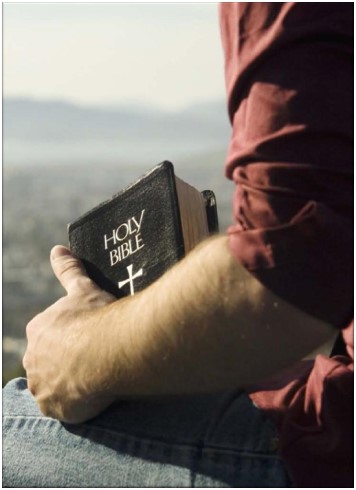 Christians are to represent Jesus and be ambassadors for His will!
Ambassadors
[Speaker Notes: Paul and the apostles were Christ’s ambassadors on earth and spoke with His authority.

Christians today are to reflect Christ in behavior and speak in His name when they teach the gospel, thus representing themselves as Christ-like to the world around them.]
Ambassadors
Representation
While an ambassador for a country represents that nation and their goals, saints represent Christ and His will!
Ambassadors
Representation
Ambassadors
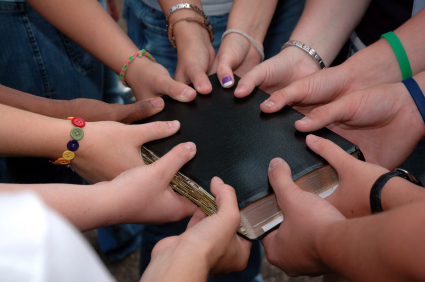 Application!
As ambassadors for Christ and the gospel we are to represent Christ to others!
I Corinthians 11:1; Ephesians 5:1: We are to be imitators of Christ and God!
Colossians 3:17: Saints, whether “in word or deed,” are to do all things “in the name of the Lord Jesus.”
[Speaker Notes: Application:
I Cor. 11:1; Eph. 5:1: We are to be imitators of Christ and God!
Acts 10:38; Mt. 5:16: Christ did “good deeds” and wants saints to do “good deeds!”
Eph. 2:10: We are “created in Christ Jesus for good works.”
Titus 2:7, 14: Titus was to be “an example of good deeds,” saints to be zealous!
Titus 3:1, 8, 14: “Our people must also learn to engage in good deeds to meet pressing needs.”
Col. 3:17: Saints, whether “in word or deed,” are to do all things “in the name of the Lord Jesus.” (Let our lights shine! – Mt. 5:16; Phil. 2:15)
Heb. 1:3: Christ is the “exact representation of His (God’s) nature”
We represent Him to others in “word or deed!”
As ambassadors for Christ and the gospel we are to represent Christ to others!]
Ambassadors
Representation
Policy
While ambassadors relay their representative country’s policies to the host nation, saints must adhere to the teaching of Christ!
Ambassadors
Policy
Ambassadors
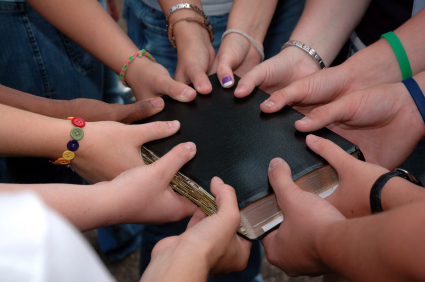 Application!
I Peter 4:11: “Whoever speaks, is to do so as one who is speaking the utterances of God.”
[Speaker Notes: Application:
I Pet. 4:11: “Whoever speaks, is to do so as one who is speaking the utterances of God.”
Acts 20:27: Paul had declared “the whole counsel of God” (NKJ) to the Ephesians (Acts 20:17: The elders from church at Ephesus)!
Titus 2:1, 7: Titus was charged with speaking “sound words” and being an example of “purity of doctrine.”
Gal. 1:6-9: Those who teach a different doctrine (gospel) are accursed!
II John 9-11: Those who leave the doctrine of Christ no longer have God! (They no longer represent Him!)
Just as an ambassador who no longer abides by the policy of the nation he represents will be replaced, anyone who teaches differently will be accursed!
Plan of Salvation as delivered by Jesus:
Jn. 5:24: Hear
Jn. 3:16-18: Believe
Lk. 13:3-5: Repent
Mt. 10:32: Confess
Mk. 16:16: Baptism
Jn. 8:31: Obedience
As ambassadors we are unable to alter or insert our opinions to the word of God, but to teach the gospel, the word of truth that can save souls! (Col. 1:5; Js. 1:21)]
Policy
Ambassadors
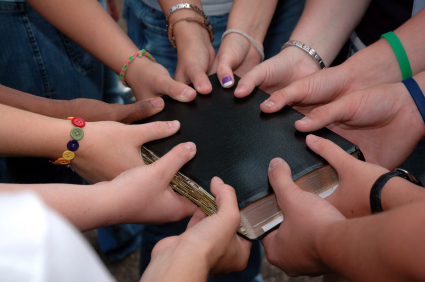 As ambassadors we are unable to alter or insert our opinions to the word of God, but to teach the gospel, the word of truth that can save souls!
Application!
Plan of Salvation as delivered by Jesus:
John 5:24: Hear
John 3:16-18: Believe
Luke 13:3-5: Repent
Matthew 10:32: Confess
Mark 16:16: Baptism
John 8:31: Obedience
[Speaker Notes: Application:
I Pet. 4:11: “Whoever speaks, is to do so as one who is speaking the utterances of God.”
Acts 20:27: Paul had declared “the whole counsel of God” (NKJ) to the Ephesians (Acts 20:17: The elders from church at Ephesus)!
Titus 2:1, 7: Titus was charged with speaking “sound words” and being an example of “purity of doctrine.”
Gal. 1:6-9: Those who teach a different doctrine (gospel) are accursed!
II John 9-11: Those who leave the doctrine of Christ no longer have God! (They no longer represent Him!)
Just as an ambassador who no longer abides by the policy of the nation he represents will be replaced, anyone who teaches differently will be accursed!
Plan of Salvation as delivered by Jesus:
John 5:24: Hear
John 3:16-18: Believe
Luke 13:3-5: Repent
Matthew 10:32: Confess
Mark 16:16: Baptism
John 8:31: Obedience
As ambassadors we are unable to alter or insert our opinions to the word of God, but to teach the gospel, the word of truth that can save souls! (Col. 1:5; Js. 1:21)]
Ambassadors
Representation
Policy
Protection
While ambassadors look out for the safety of their citizens in the host country, saints are in foreign territory and look for the spiritual safety of souls!
Ambassadors
Protection
Ambassadors
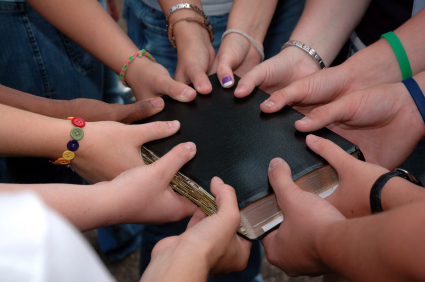 Application!
As ambassadors we teach the gospel in order for souls to secure their inheritance in heaven!
Philippians 3:20: “Our citizenship is in Heaven!”
II Corinthians 5:10-11: “…knowing the fear of the Lord, we persuade men…”
[Speaker Notes: Application:
Phil. 3:20: “Our citizenship is in Heaven!”
Jn. 17:15; I Cor. 5:9-11: We are to live in the world but not be part of the world! (II Cor. 6:17)
I Pet. 2:11-12: Saints are “aliens and strangers” and are to “keep your behavior excellent among the Gentiles.”
II Cor. 5:10-11: “…knowing the fear of the Lord, we persuade men…”
II Tim. 2:24-26: We teach the gospel to help men escape the snare of the devil!
I Pet. 3:3-5: Saints have an inheritance “reserved in heaven.”
As ambassadors we teach the gospel in order for souls to secure their inheritance in heaven!]
Ambassadors
Representation
Policy
Protection
Administrative
While ambassadors work with their staff, saints work together with the members of the church!
Ambassadors
Administrative
Ambassadors
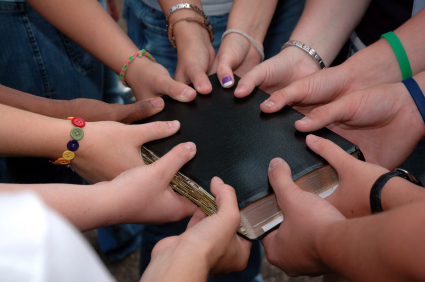 Application!
As ambassadors for Christ we are to live day-to-day being Christ-like and doing His will!
Romans 12:4-5: Many members, one body, differing functions!
Colossians 3:12-15: Saints are to love and forgive as Christ forgave!
[Speaker Notes: Application:
Rom. 12:4-5: Many members, one body, differing functions!
Rom. 12:6-21: We are to use the abilities we are given & be devoted to each other!
Eph. 4:14-16: The body is to build itself up in love, “by what every joint supplies.”
Col. 3:12-15: Saints are to love and forgive as Christ forgave!
II Tim. 2:15; II Pet. 3:18: Saints are to study and grow in knowledge of Christ!
As ambassadors for Christ we are to live day-to-day being Christ-like and doing His will!]
Conclusion
Colossians 3:16-17
16.  Let the word of Christ richly dwell within you, with all wisdom teaching and admonishing one another with psalms and hymns and spiritual songs, singing with thankfulness in your hearts to God. 
17.  Whatever you do in word or deed, do all in the name of the Lord Jesus, giving thanks through Him to God the Father.
Ambassadors
Ambassadors
Conclusion
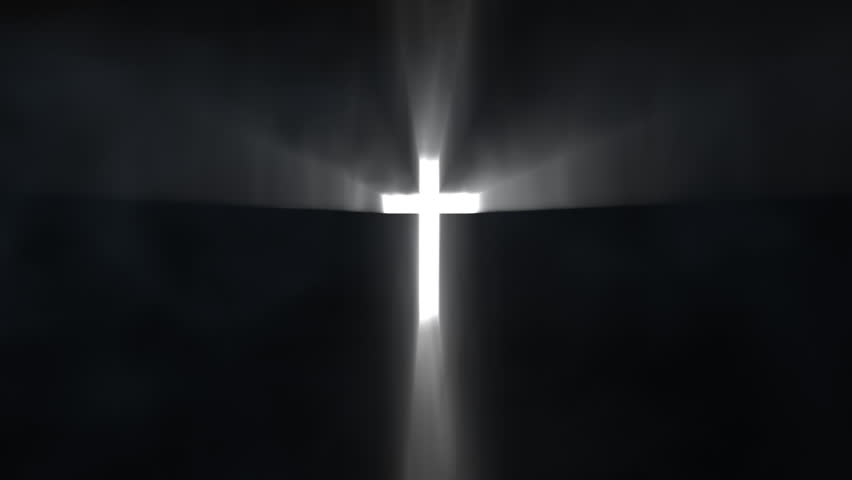 There is responsibility in being an ambassador for Christ (Col. 3:16-17)!
As ambassadors we need to remember we represent Christ to others, and wherever we go, whatever we do and say, others ought to see Christ in us! (Matthew 5:16)
Ambassadors
Conclusion
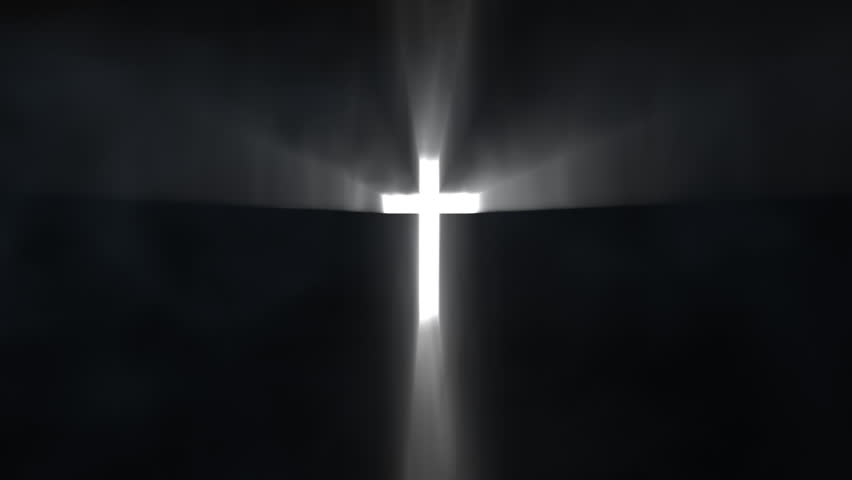 Does the world around you see Jesus in you? (Galatians 2:20)
"I have been crucified with Christ; and it is no longer I who live, but Christ lives in me; and the life which I now live in the flesh I live by faith in the Son of God, who loved me and gave Himself up for me.” (Galatians 2:20)
Conclusion
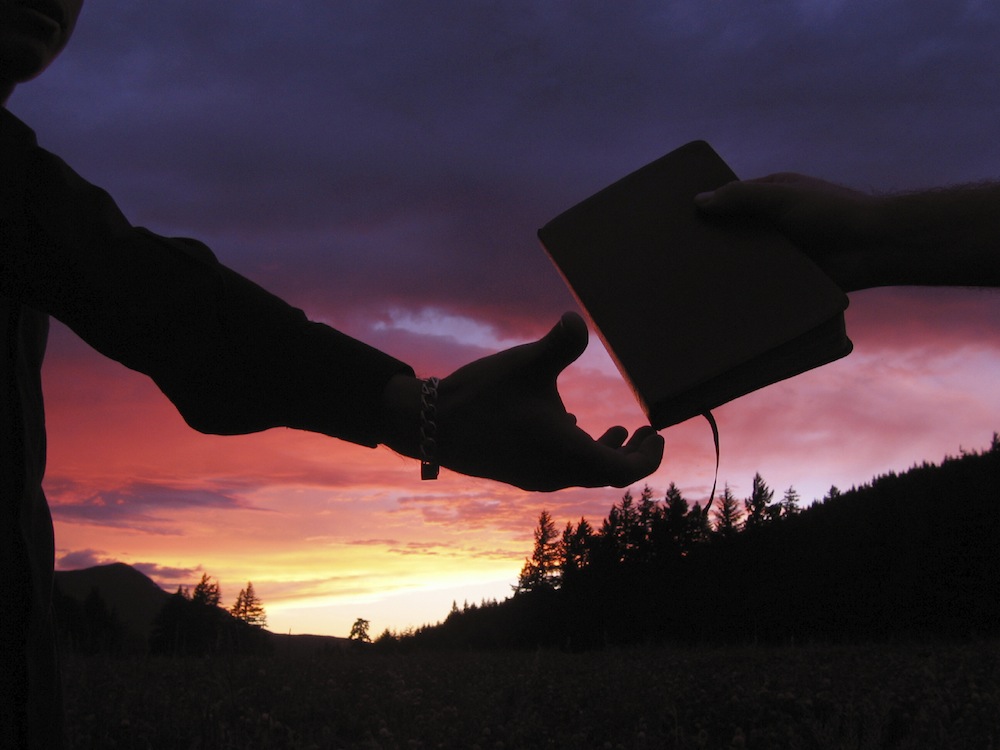 As ambassadors we live in a foreign land, we represent Jesus to the world to save all who will obey the gospel, and we eagerly wait for Christ’s return where we will be with Him forever! (Phil. 3:20; I Thess. 4:17)
Ambassadors
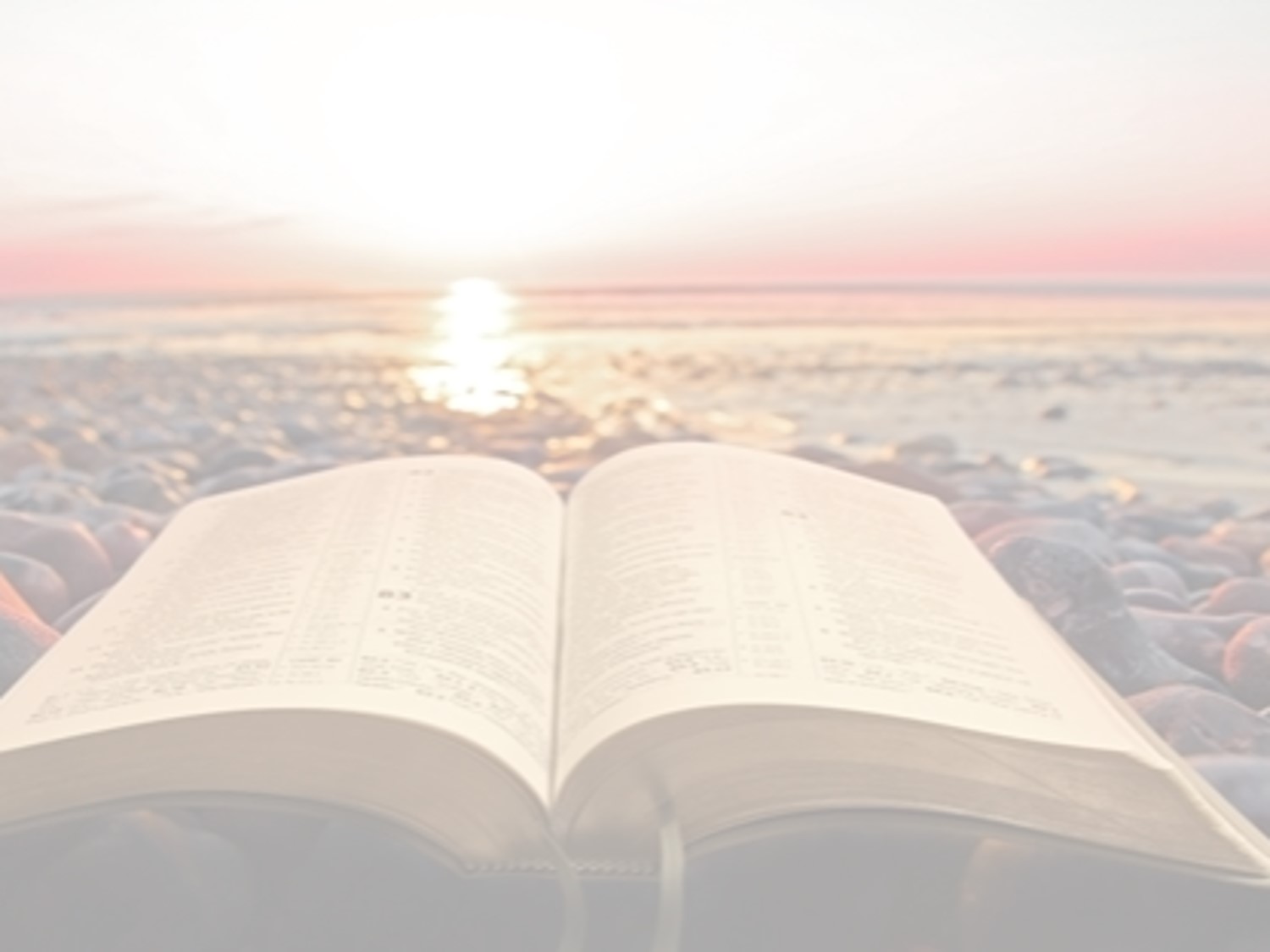 “What Must I Do To Be Saved?”
Hear The Gospel (Jn. 5:24; Rom. 10:17)
Believe In Christ (Jn. 3:16-18; Jn. 8:24)
Repent Of Sins (Lk. 13:3-5; Acts 2:38)
Confess Christ (Mt. 10:32; Rom. 10:10)
Be Baptized (Mk. 16:16; Acts 22:16)
Remain Faithful (Jn. 8:31; Rev. 2:10)
For The Erring Saint: 
Repent (Acts 8:22), Confess (I Jn. 1:9),
Pray (Acts 8:22)